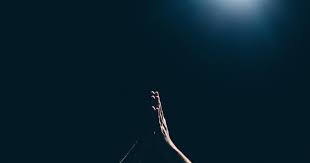 AWE
ACCURATE
AUTHENTIC
ASSEMBLED
ACTIVE
AFTERWARDS